Отчет по работе в центре образования «Точка роста»Юный корреспондентВолшебный объективосновы компьютерной грамотностимир блогерамультимедийная журналистика
Педагог дополнительного образования 
Ильясова Р.З.
2021-2022 ГГ
При реализации программы «Юный корреспондент» учащиеся были включены в творческий процесс получения и обработки информации, научились  аргументированно  излагать усвоенный материал и применять эти знания в новых условиях. На занятиях были созданы  условия для успешной профильной подготовки учащихся, привитие интереса к профессии журналиста.

Программа «Основы компьютерной грамотности» ориентирована на интеллектуальное развитие и формирование основ компьютерной и информационной грамотности учащихся. При реализации программы ученики познакомились  с основными информационными понятиями и информационной безопасностью в сети Интернет; познакомились  с устройством компьютера, способами и организацией хранения информации; знают основные приёмы работы в программах: Paint, Word, PowerPoint; На занятиях были сформированы основные компетенции в области использования информационно-коммуникационных технологий. 
 
При реализации   «Волшебный объектив»   были созданы условия для развития интереса к цифровой графике, развития личности ребёнка, способного к творческому самовыражению, через освоение цифровой техники и овладение навыками фотографирования.   На занятиях ученики отрабатывали практические навыки в области фотографии, а также   проявляли  индивидуальное творчество в наиболее интересных и полезных направлениях: работа в фотошопе и других редакторах фотографий.

 При реализации программы «Мир блогера» были созданы  условия для развития интереса к   современным информационным технологиям, посредством социальных сетей, а также этот кружок способствовал развитию личности учащегося, способного к творческому самовыражению через освоение разнообразных видов и источников информации.
 При реализации программы «Мультимедийная журналистика» были созданы условия для развития творческой социально и познавательно активной личности в условиях деятельности подростковой мультимедийной редакции, создающей информационный материал, предназначенный для распространения с помощью мультимедийных средств массовой информации.
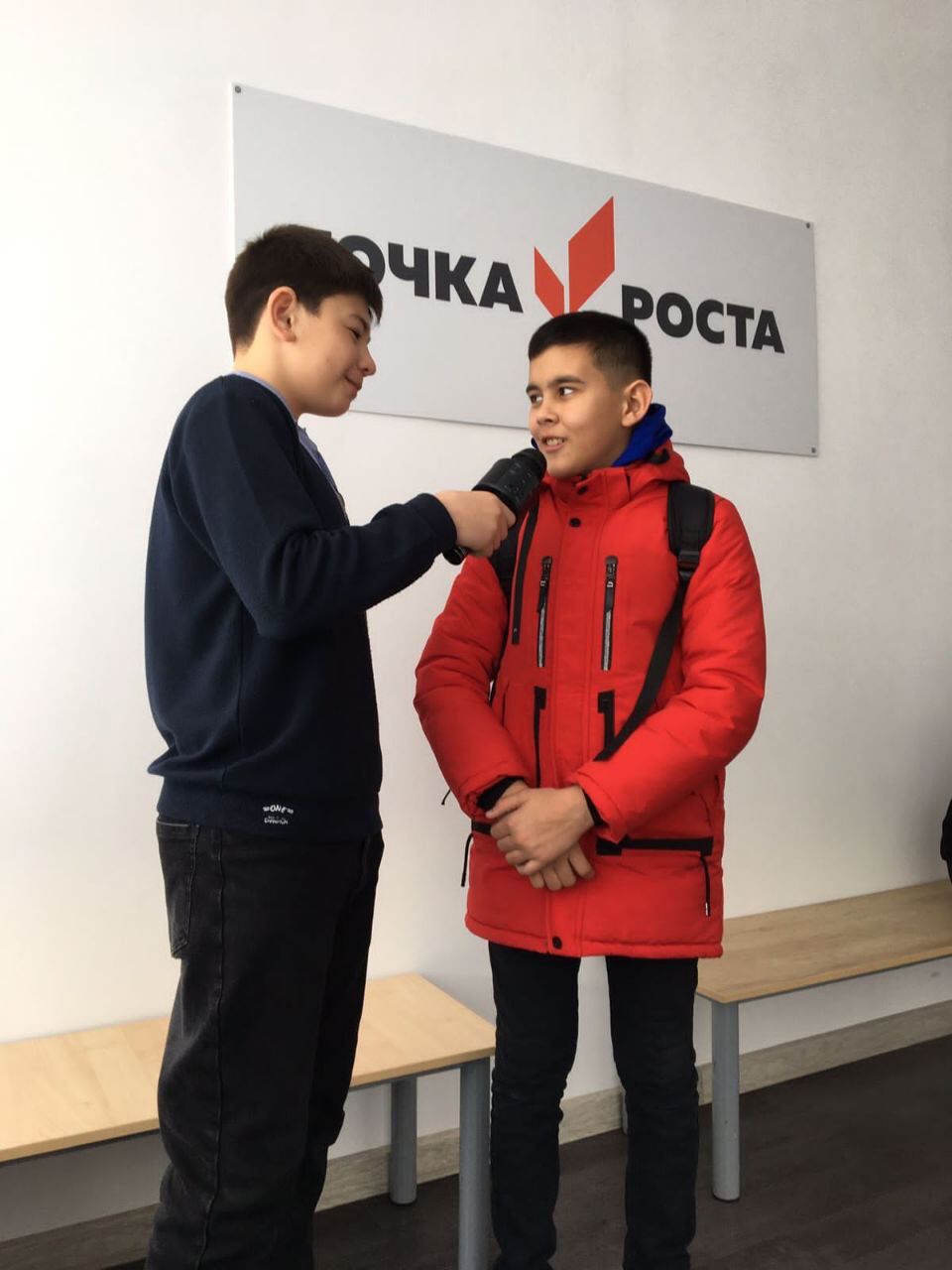 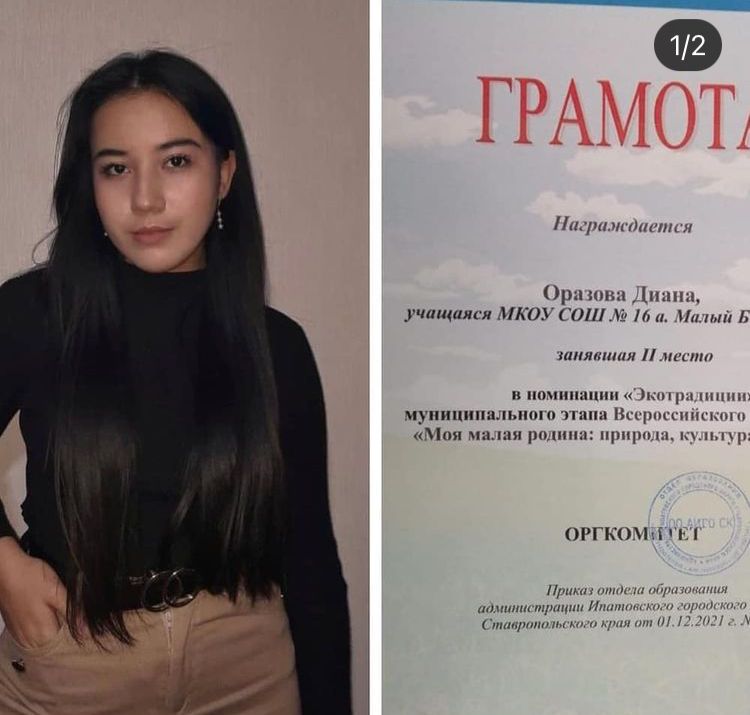 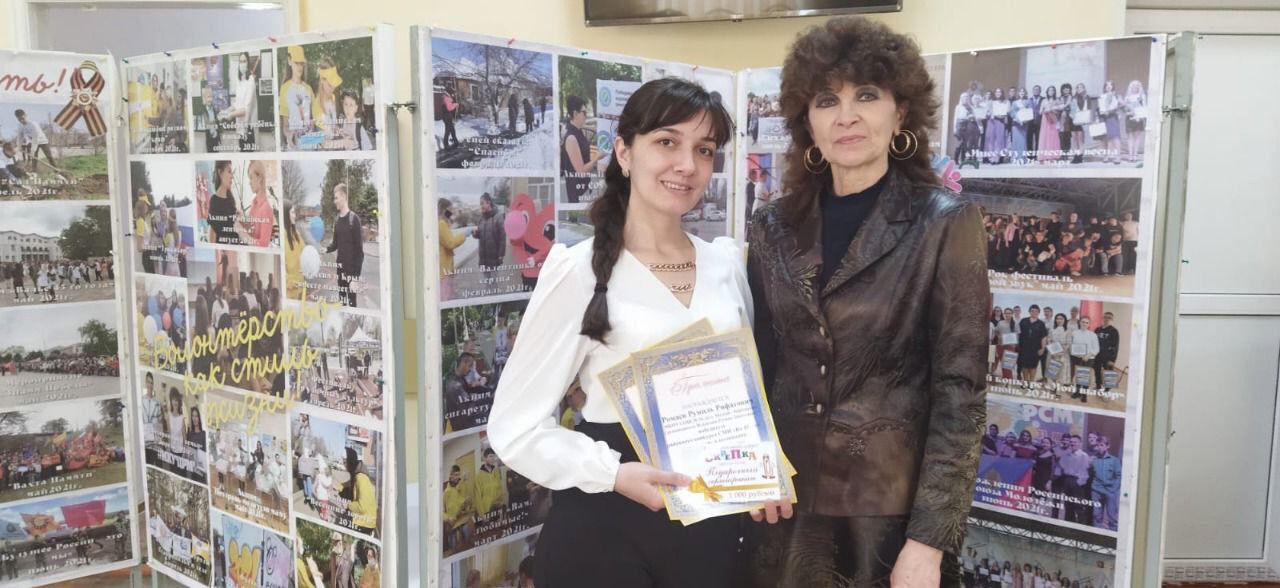 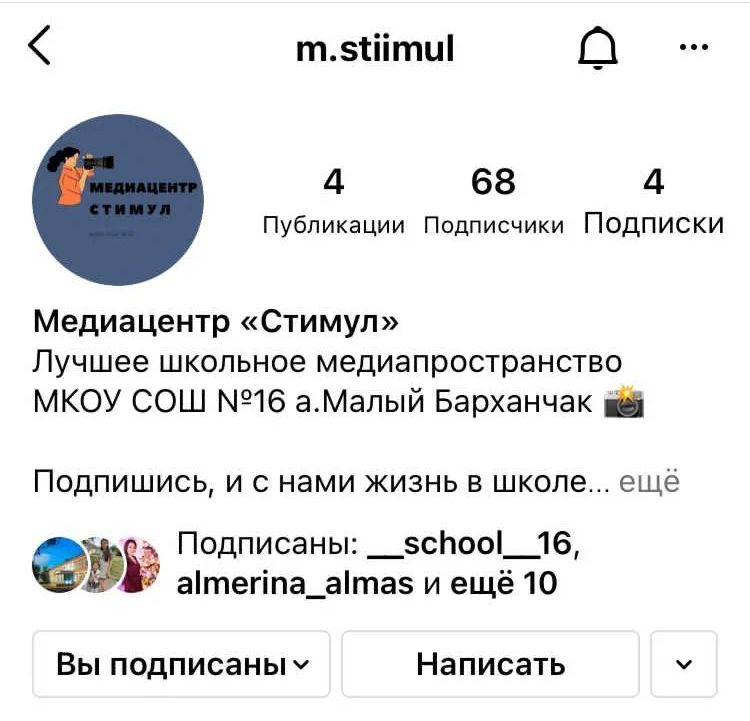 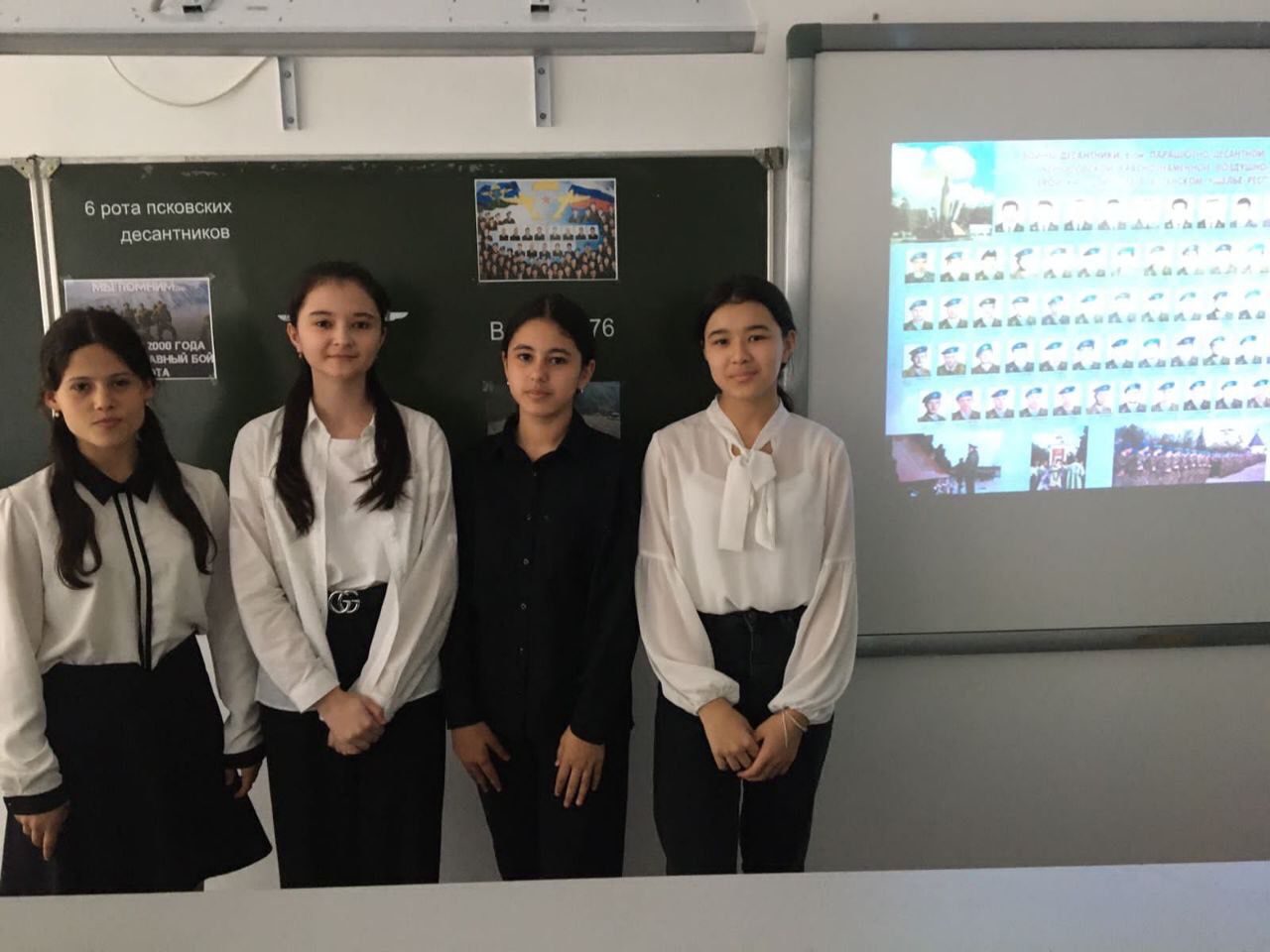 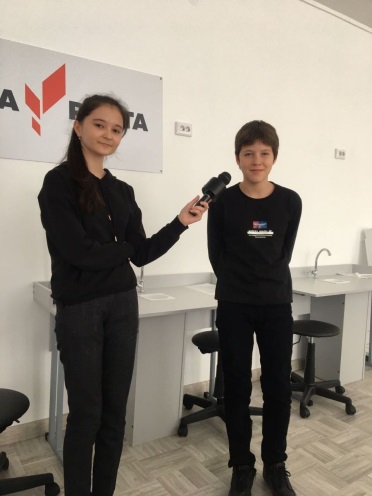 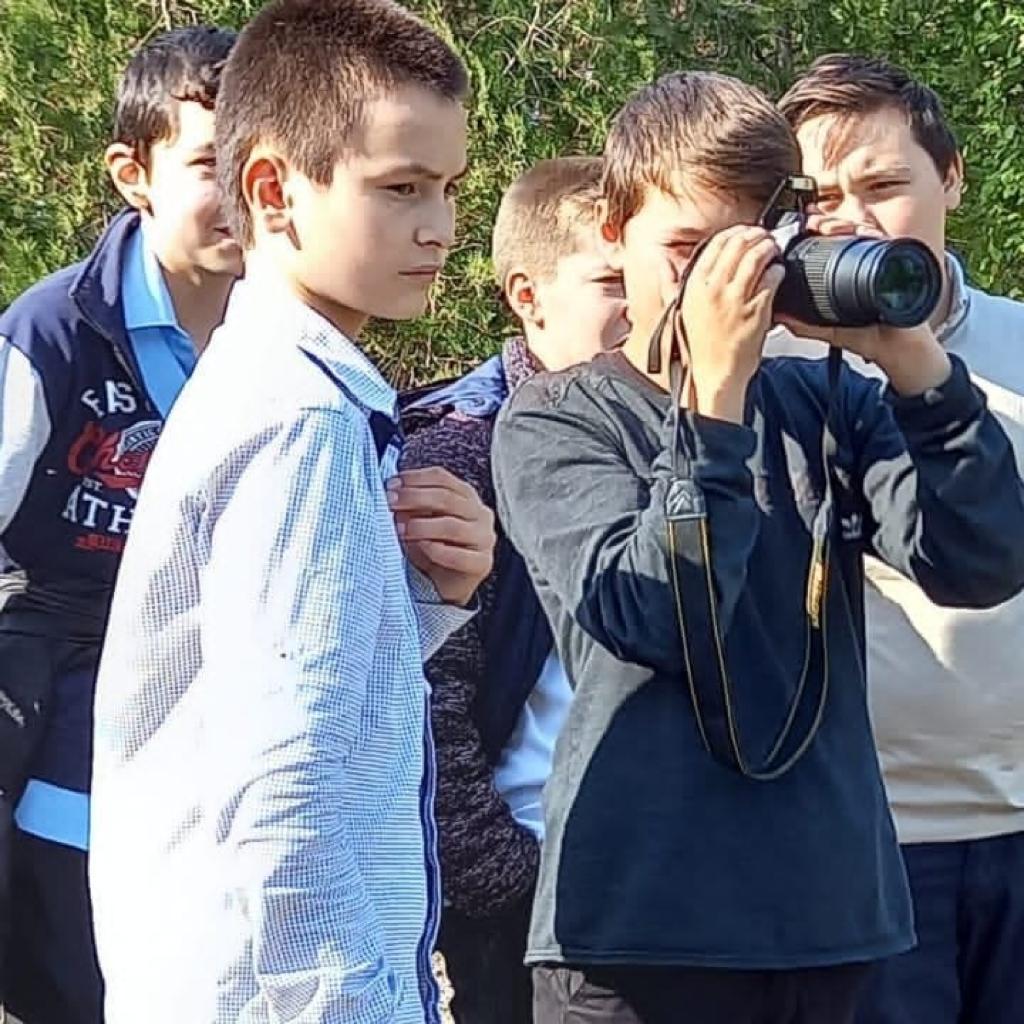 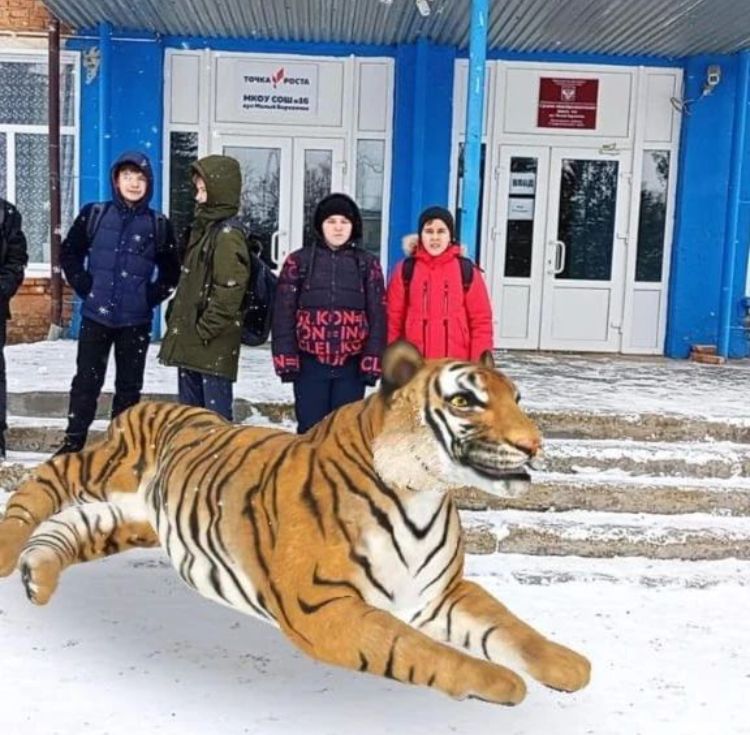 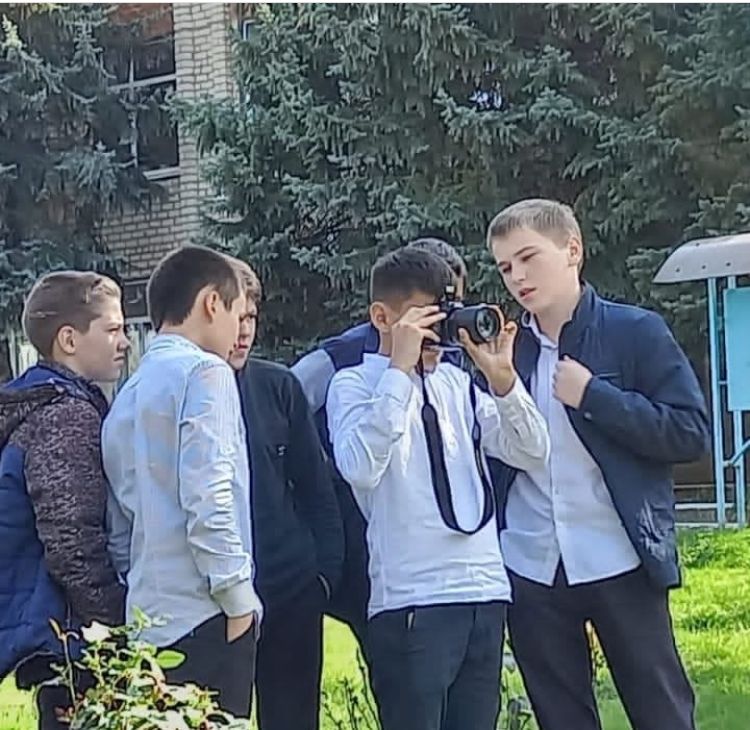 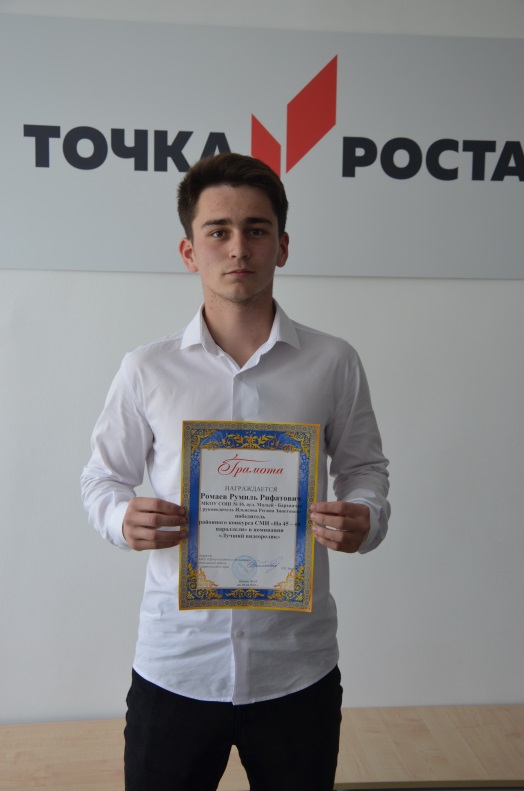 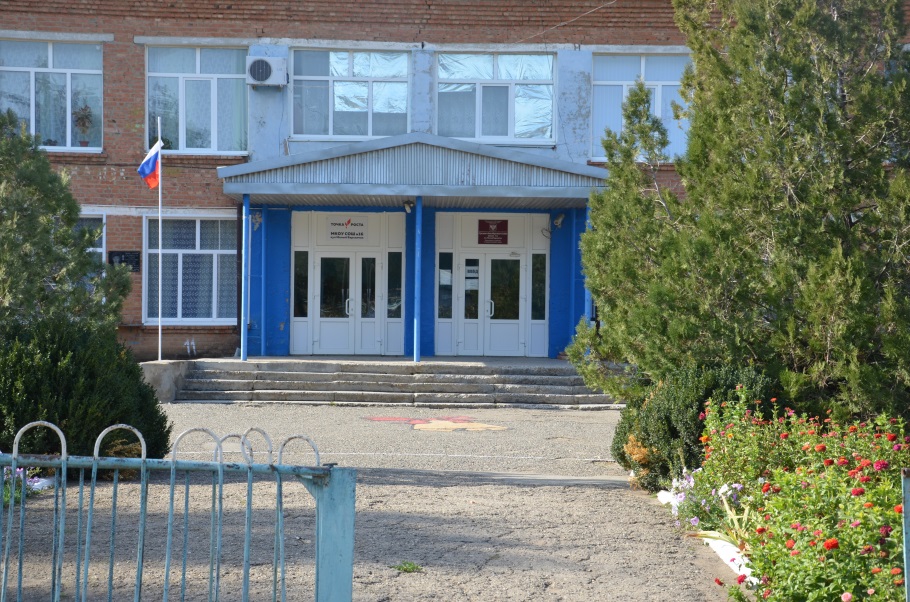 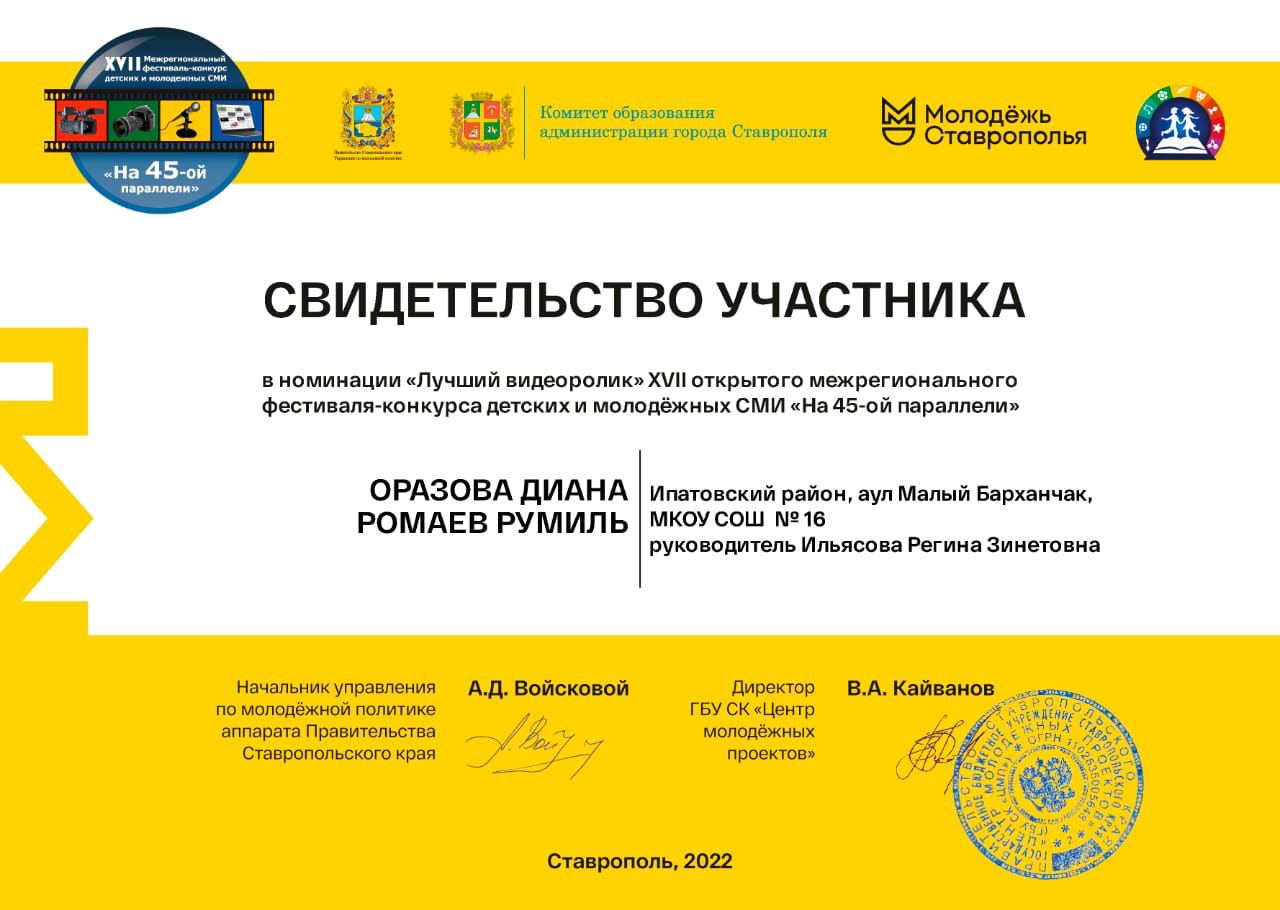 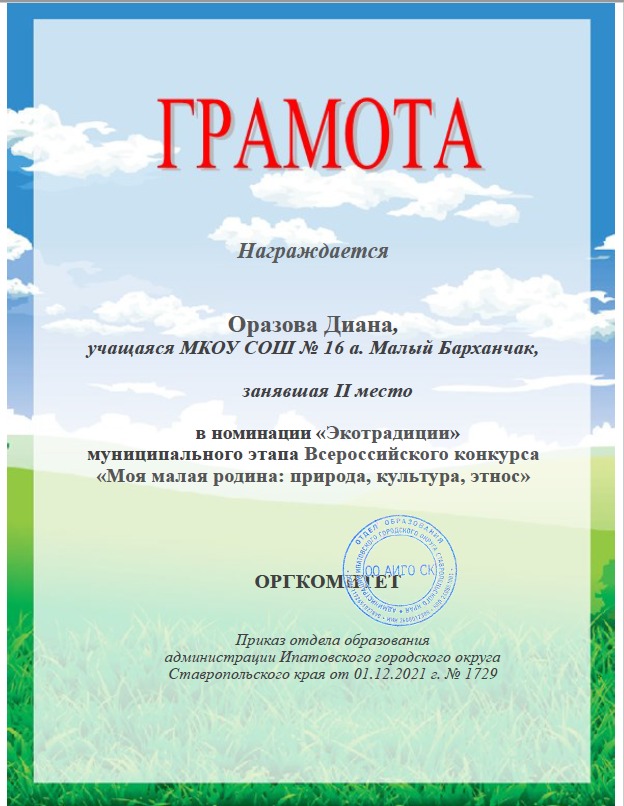 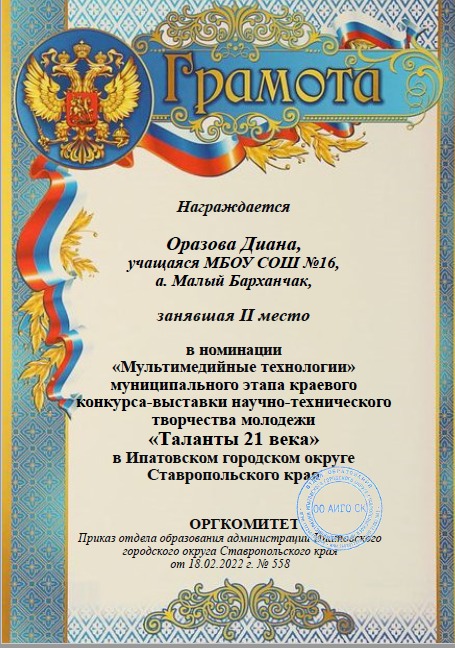 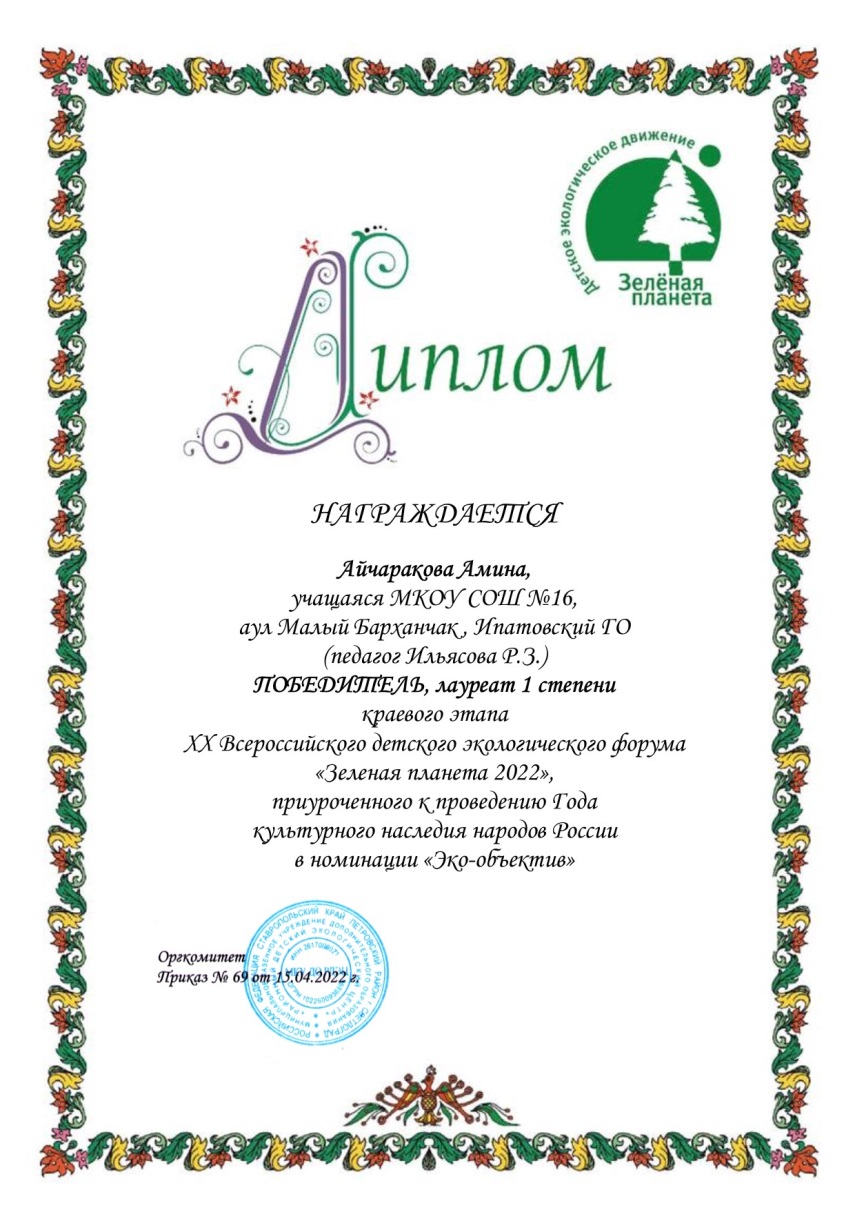 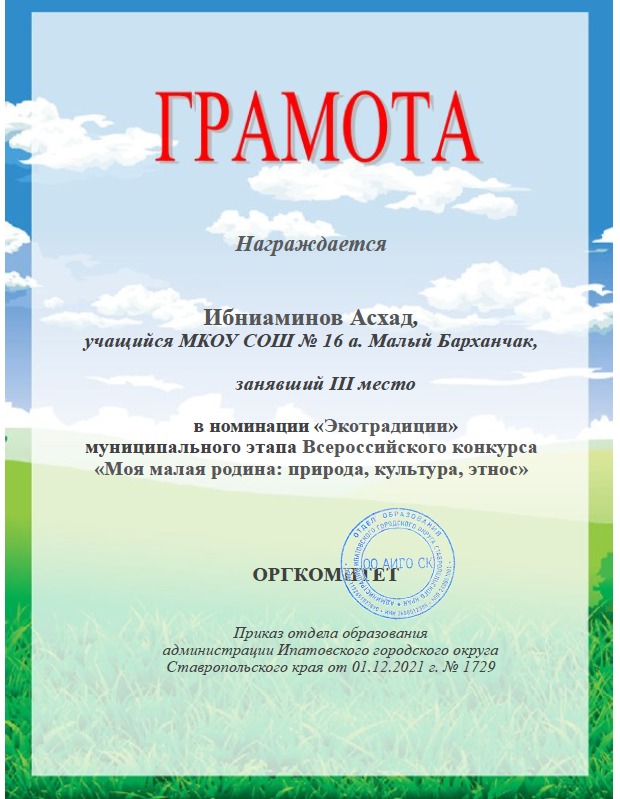 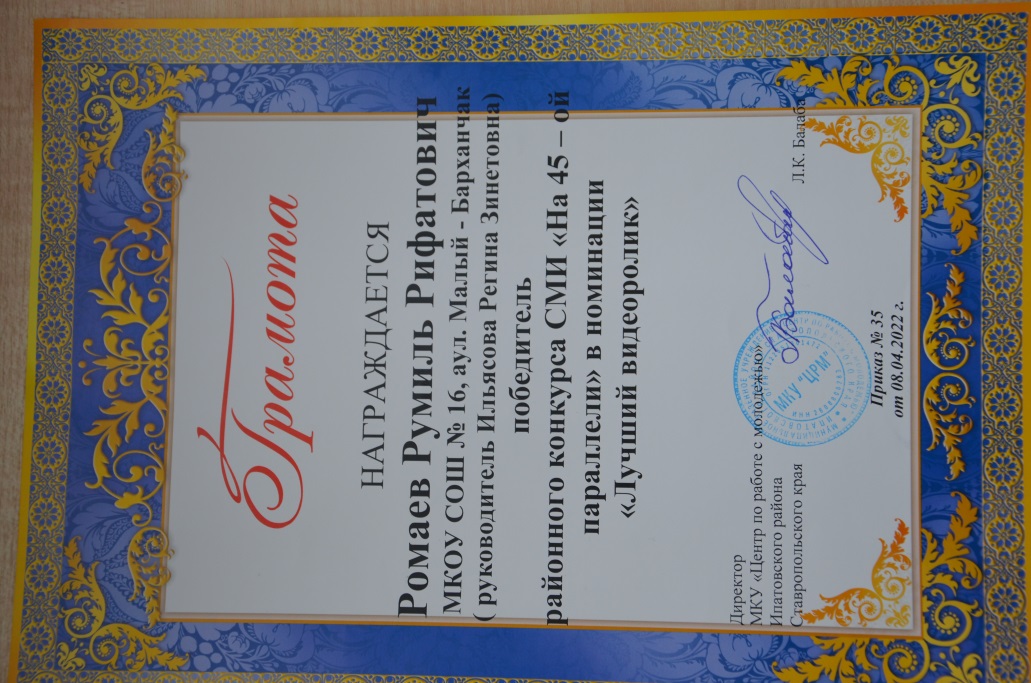